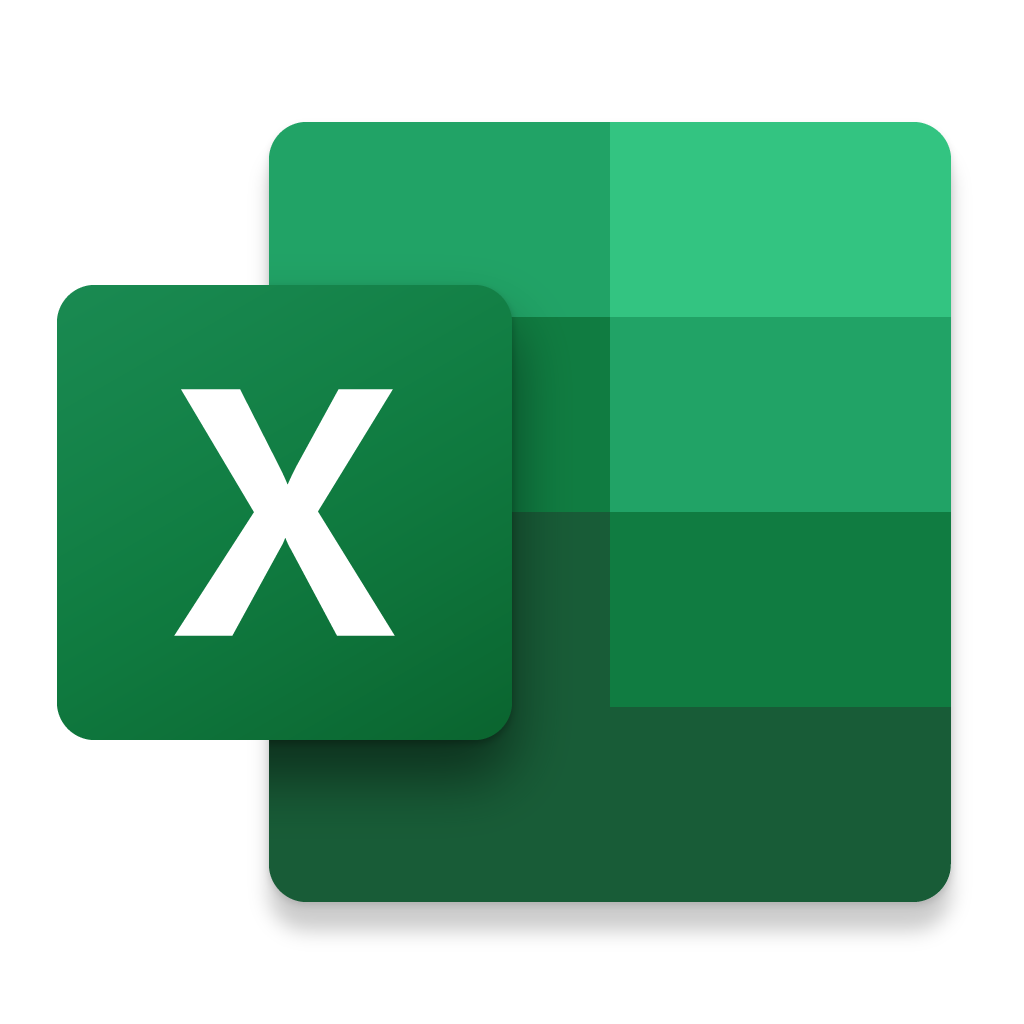 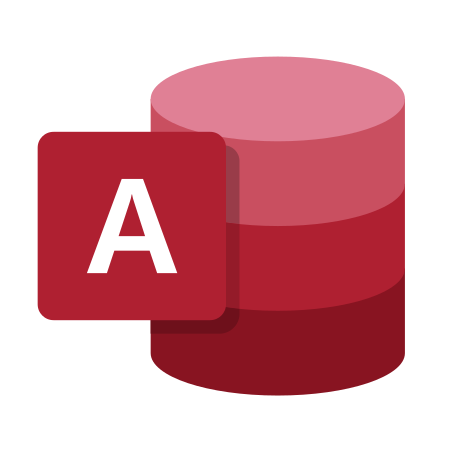 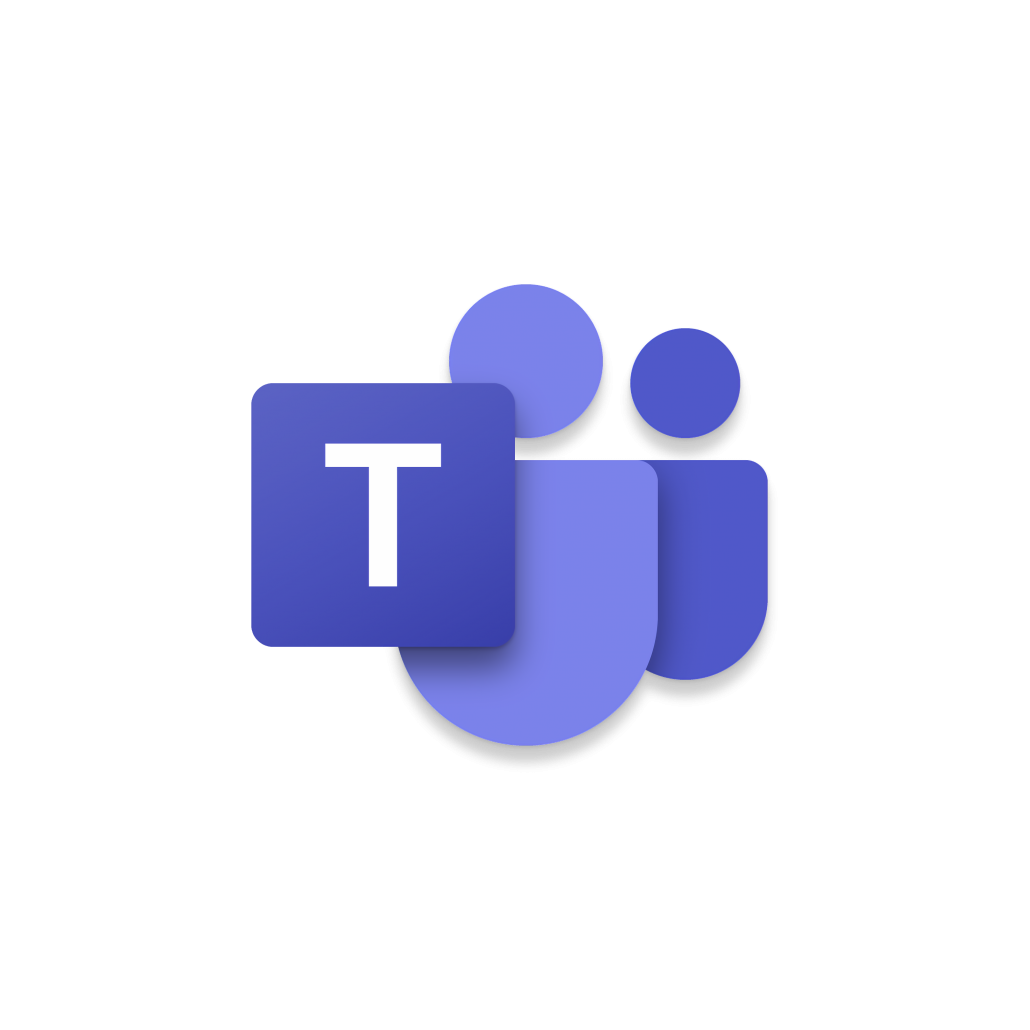 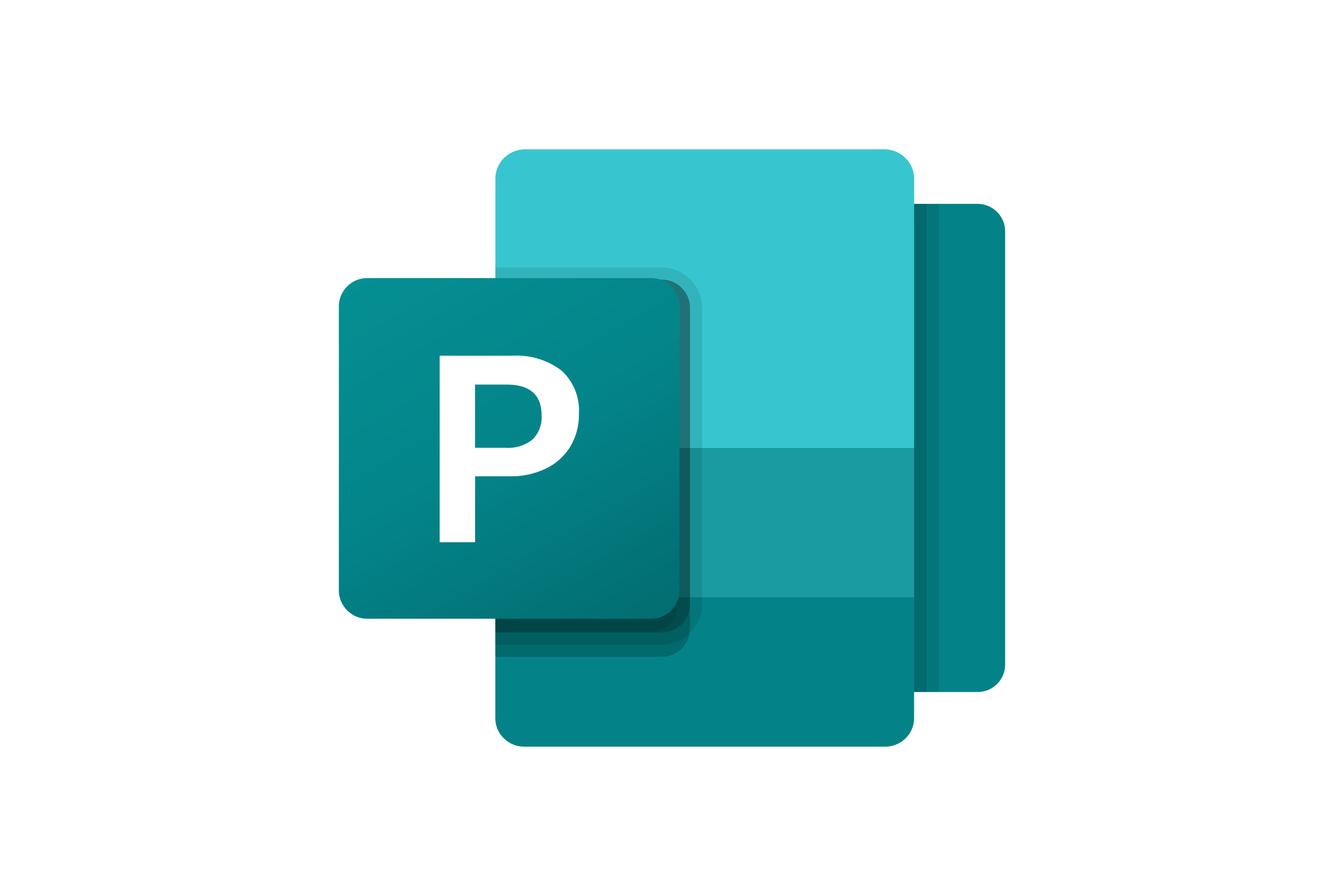 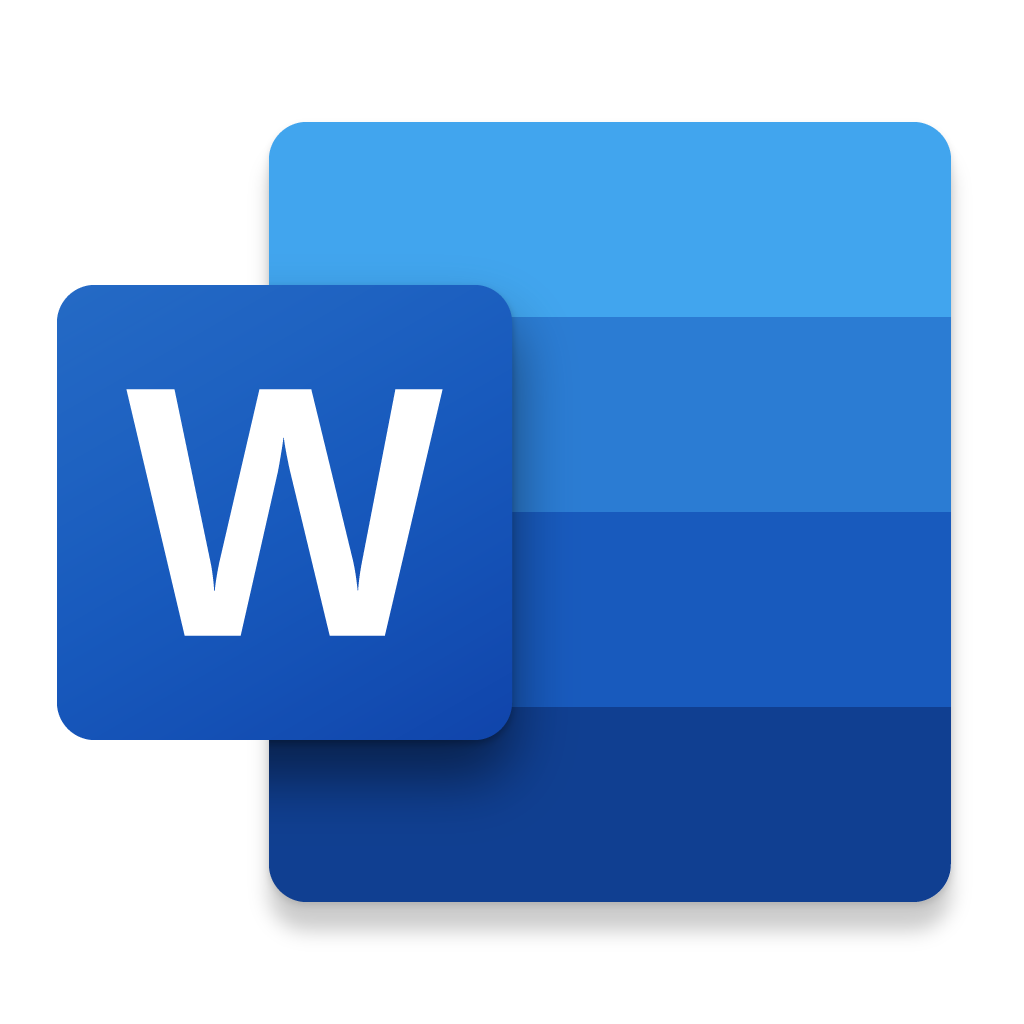 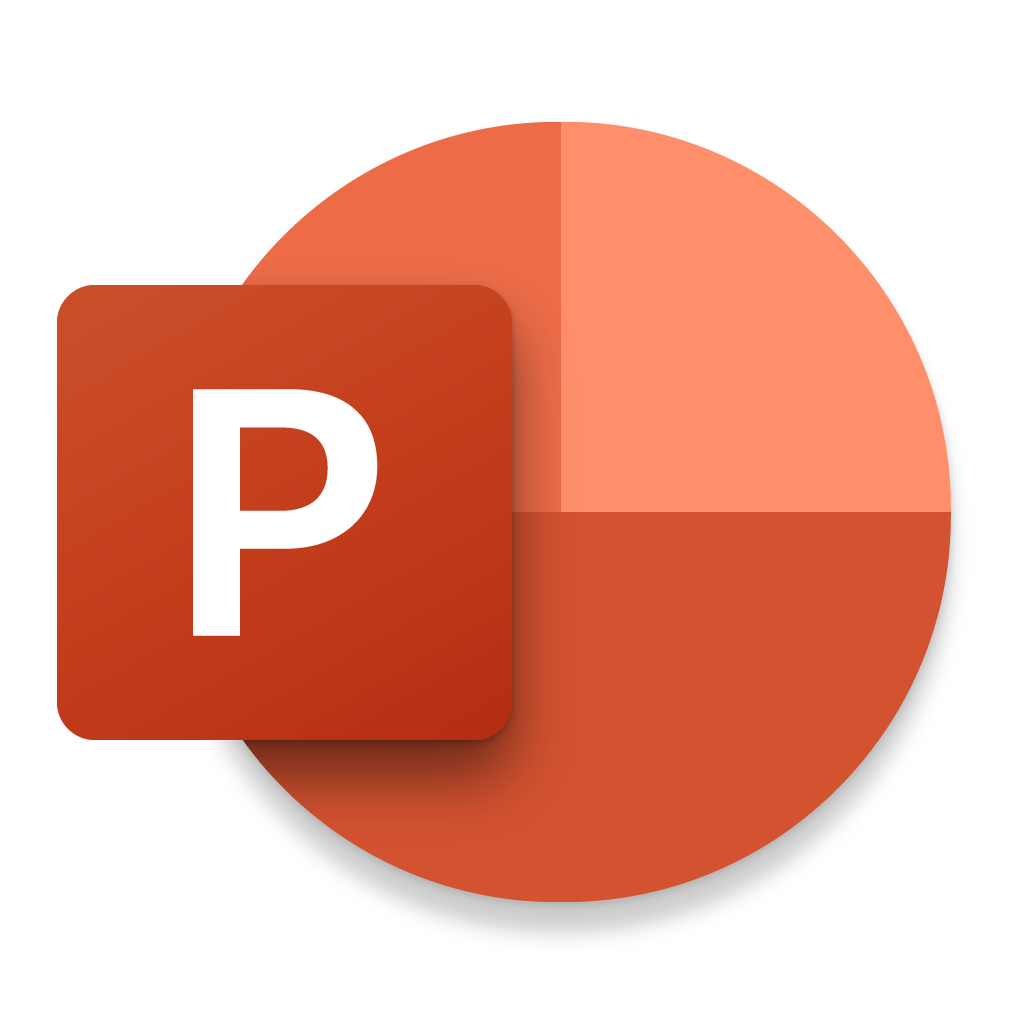 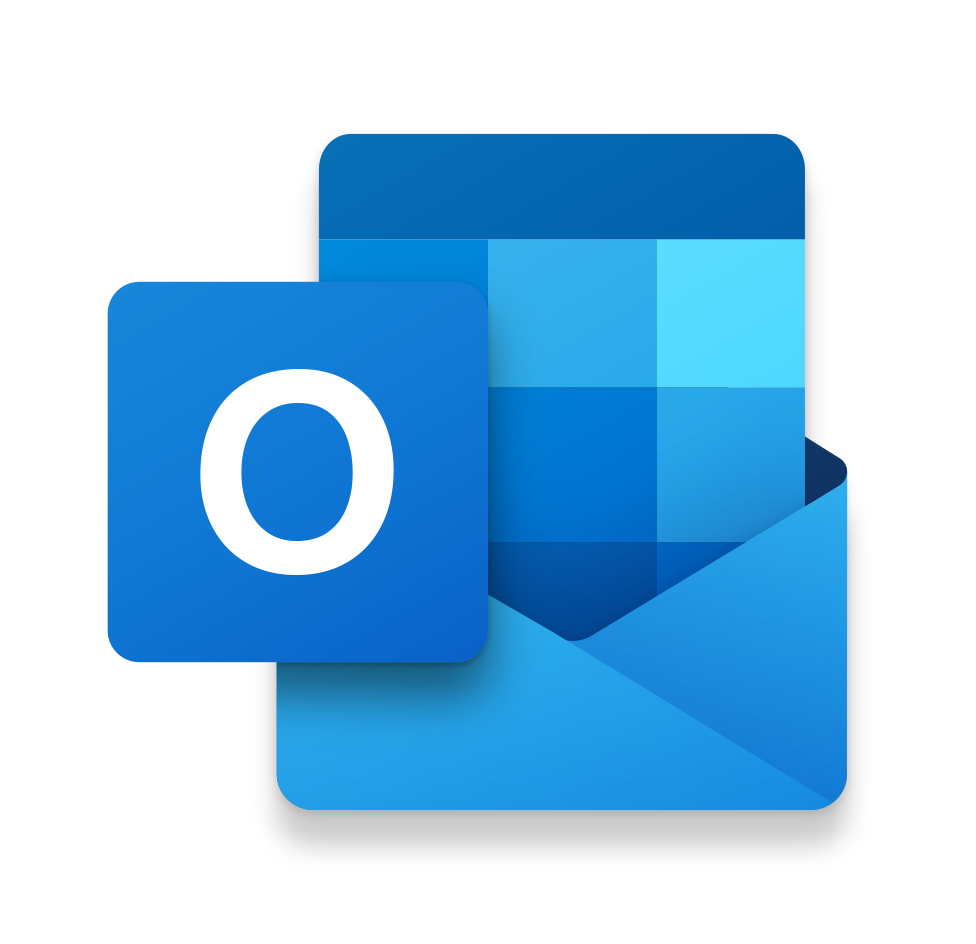 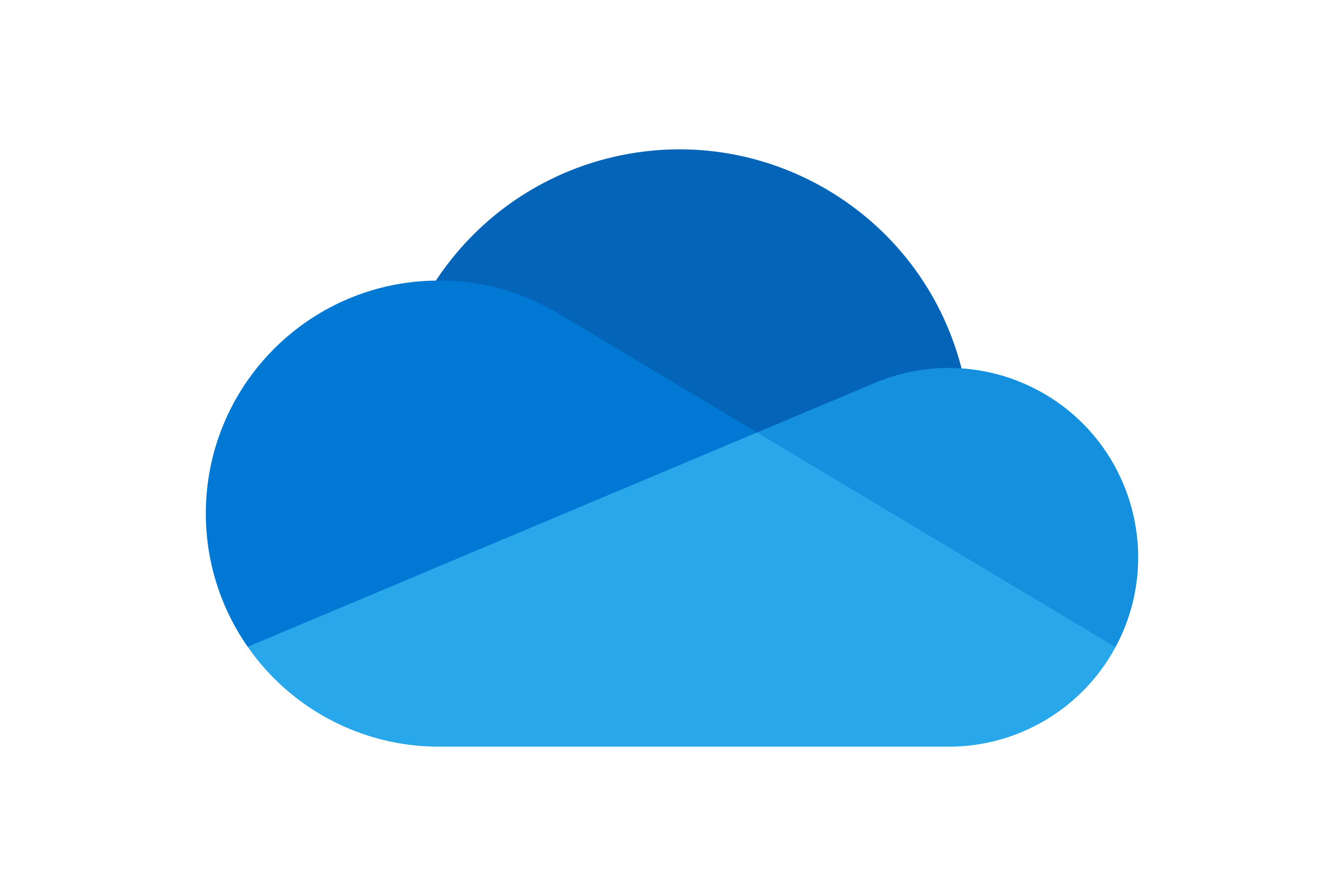 Topic 1
Textbox to SmartArt
Topic 2
Topic 3
Topic 1
Topic 2
Topic 3
Topic 1
Morph Slide
Topic 2
Topic 3
Morph Slide
Morph Shapes
Morph Shapes